パソコンで情報をさがそう！インターネットでの「けんさく」の方法
パソコンを開く前に…
１．なにを調べたいのか　　自分の「テーマ」を考える
「米作りのこと」
を知りたいな
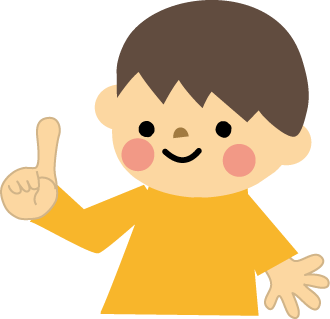 じぶんらしいテーマを考える
日本で多いのは？
１年のながれは？
世界では？
田植え
山口では？
いねかり
とくちょうは？
しゅるい
作り方
コシヒカリ
農家のくらしは？
大変なこと？
米
あきたこまち
工夫は？
いちばん古いお米の種類は？
歴史
米づくりの道具
いつから？
むかしの道具
今とのちがい
どこから？
キーワードを考える
「米作りの１年の流れ」
を知りたいな
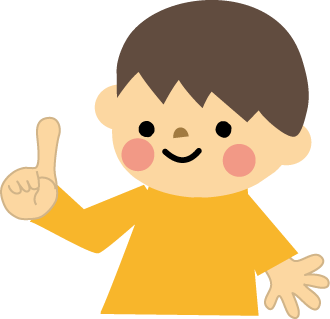 ・米作り　 ・流れ　・１年　
・お米　・こめ　・コメ　
・田植え　・いねかり　・時期
　　　　　　　　　　　…など
キーワードを考える
◎テーマがくわしく
なったね！
◎見つけたキーワードは
メモしよう！
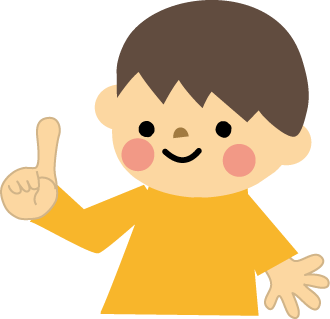 ・米作り　 ・流れ　・１年　
・お米　・こめ　・コメ　
・田植え　・いねかり　・時期
パソコンを開いて
インターネットにつなごう！
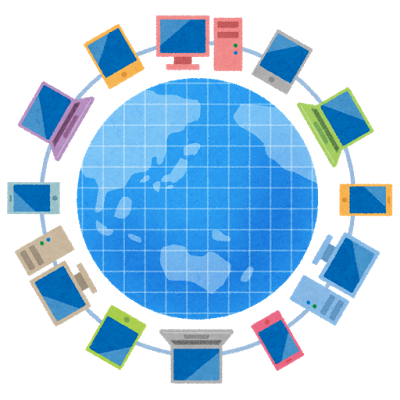 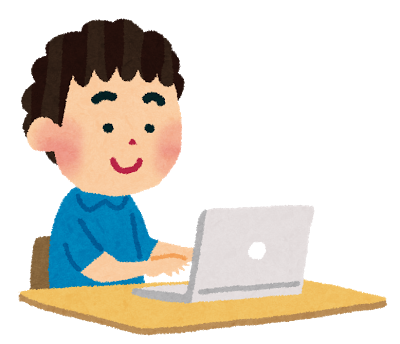 でも、インターネットって…
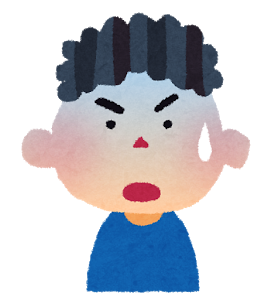 どこと
つながって
いるの？？
世界中の人と
つながっています！
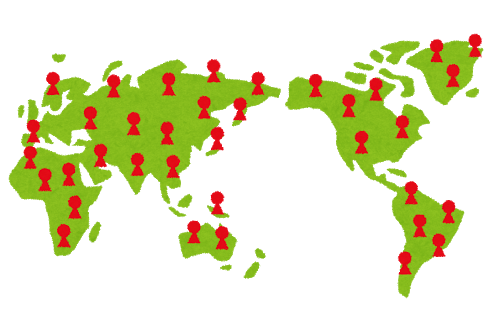 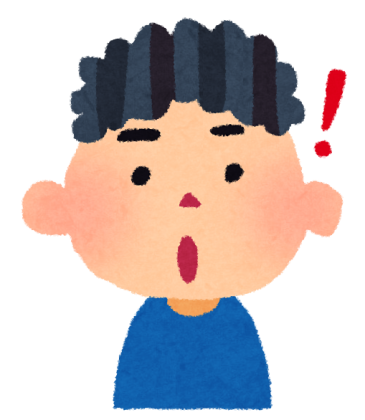 世界中のホームページを
見ることができる。
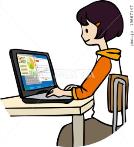 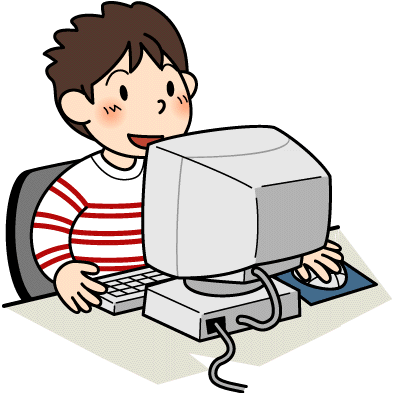 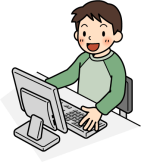 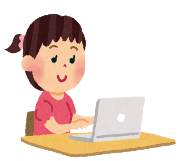 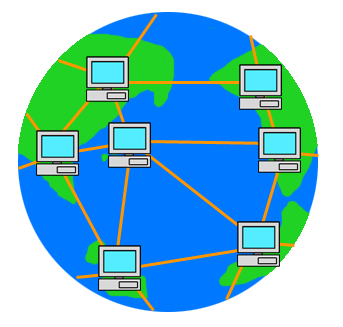 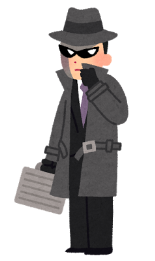 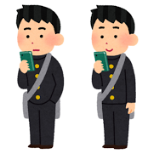 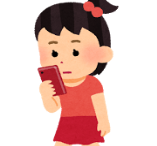 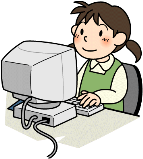 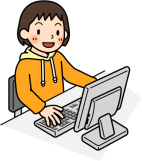 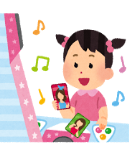 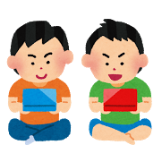 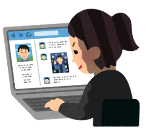 つながっている人は　全員いい人？？
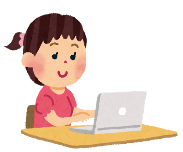 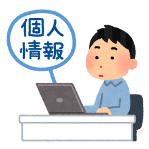 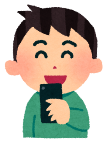 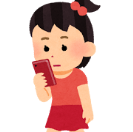 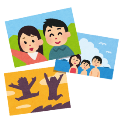 スマホ・けいたい
パソコン・タブレット
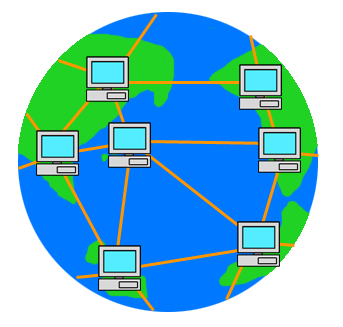 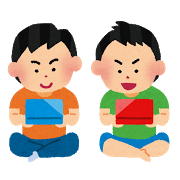 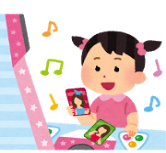 ゲーム
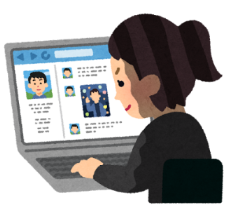 知らない人と
つながるつもりは
なくても…
自分が気をつけないと
自分を守れない世界
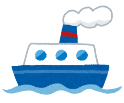 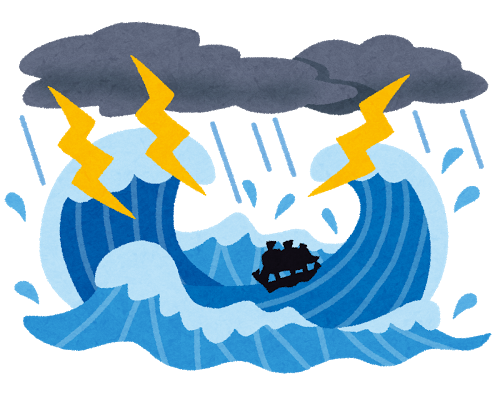 かなり気をつけて
つかわないと…！
インターネットにつなごう！
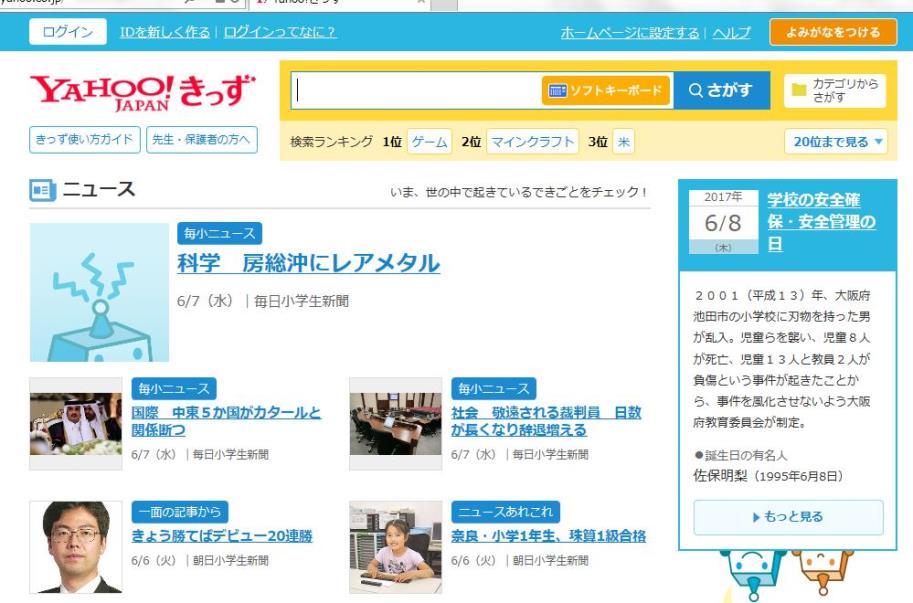 「キーワード」けんさく
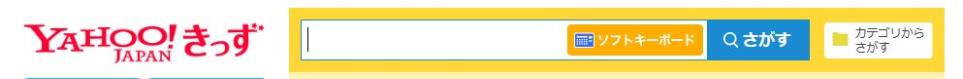 けんさくまど
（検索窓）
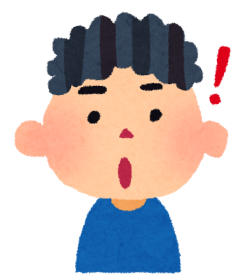 ここに
キーワードを
入れるんだね！
キーワードけんさくのコツ
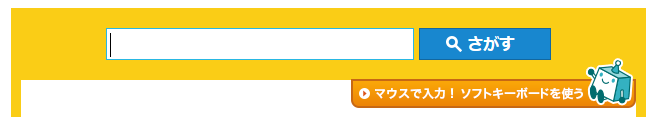 米づくり　作業
「米作り」+「くうはく」+「作業」
★キーワードは
２つ～３つぐらい！
けんさくされたら…
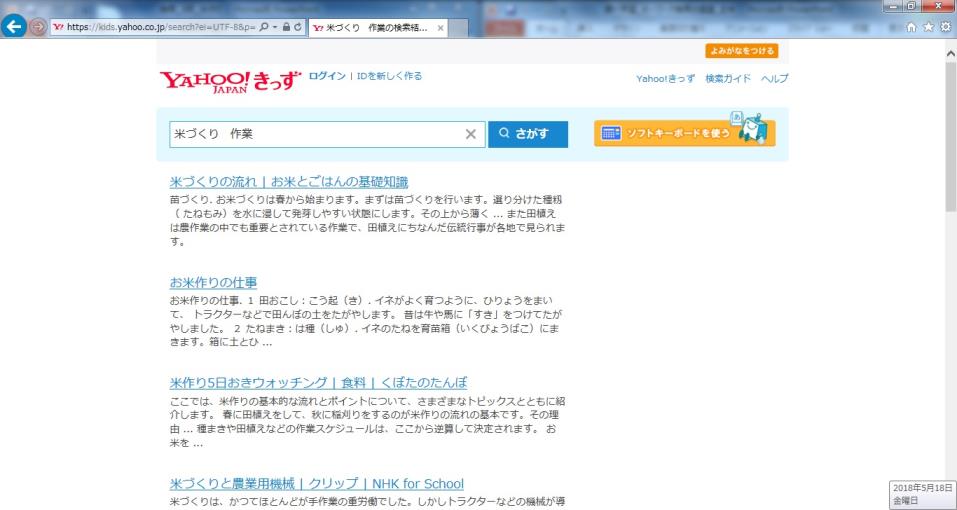 ホームページ
せつめい
だれの
ホームページ？
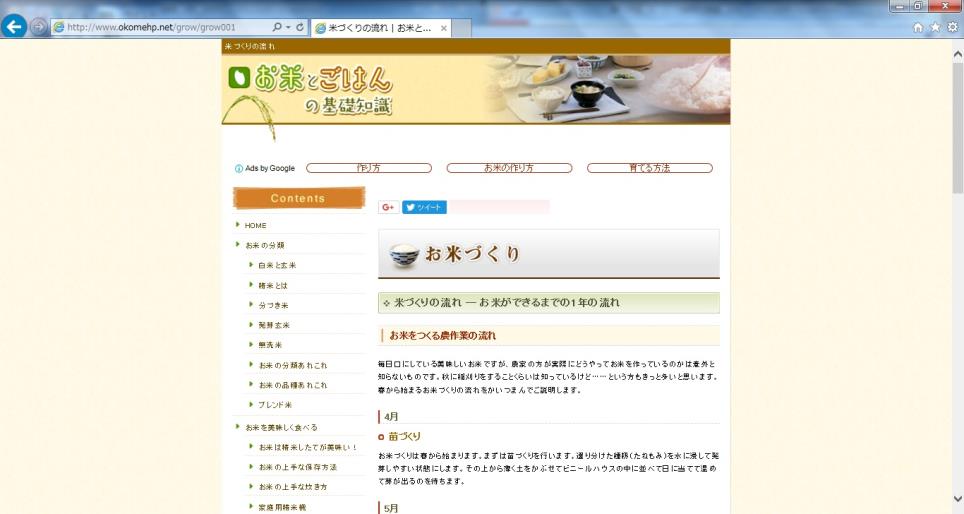 なんのページかな？
もっと調べ
られるかな？
くわしく書いてあるかな？
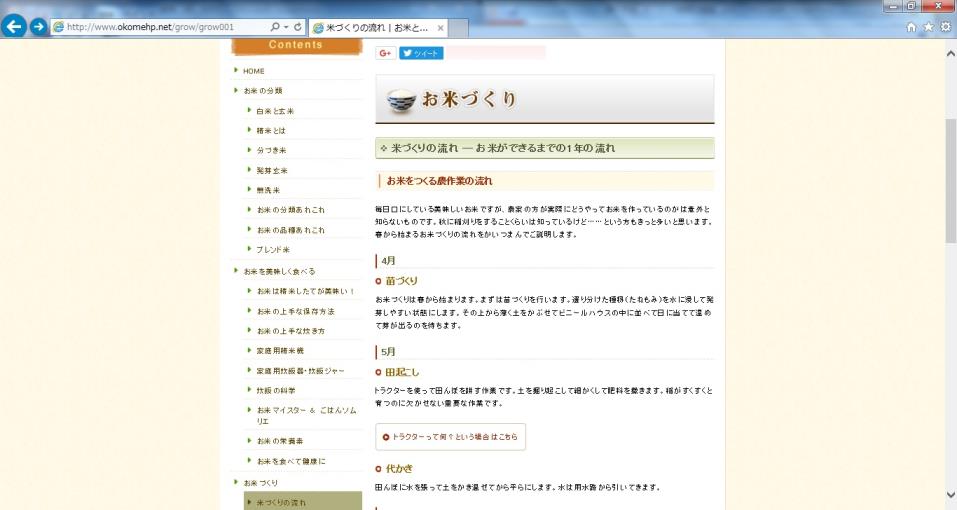 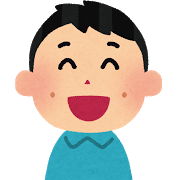 これはよさそう！！
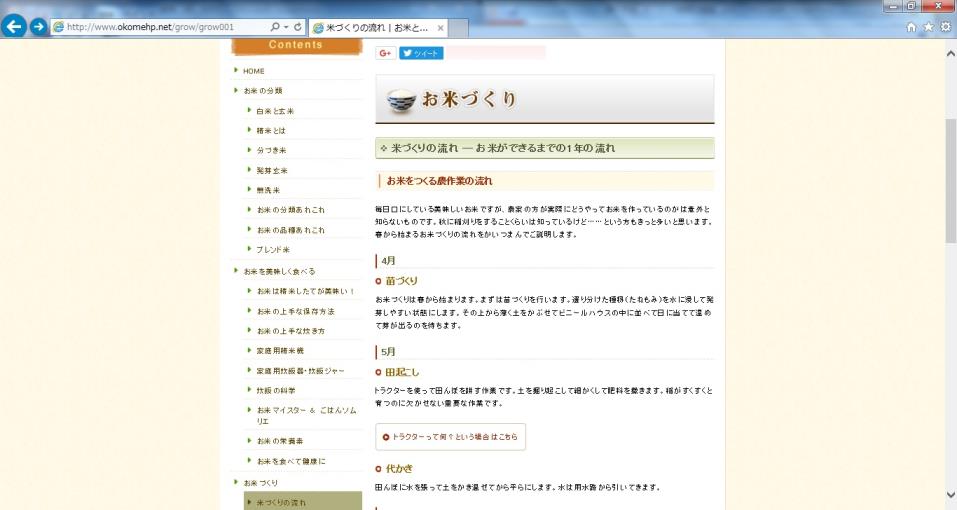 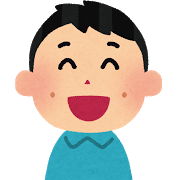 トラクターって何？という場合はこちら
ほんとだ！はっきり分からないよ！
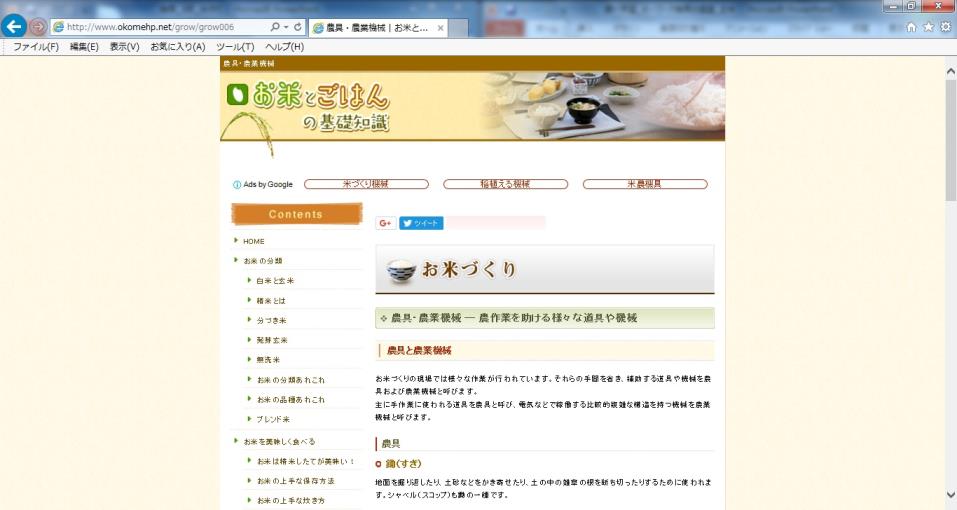 道具のことがたくさん
のってた！
「もどる」ボタン
大事なところだけ、メモを取ろう！
もどったら…
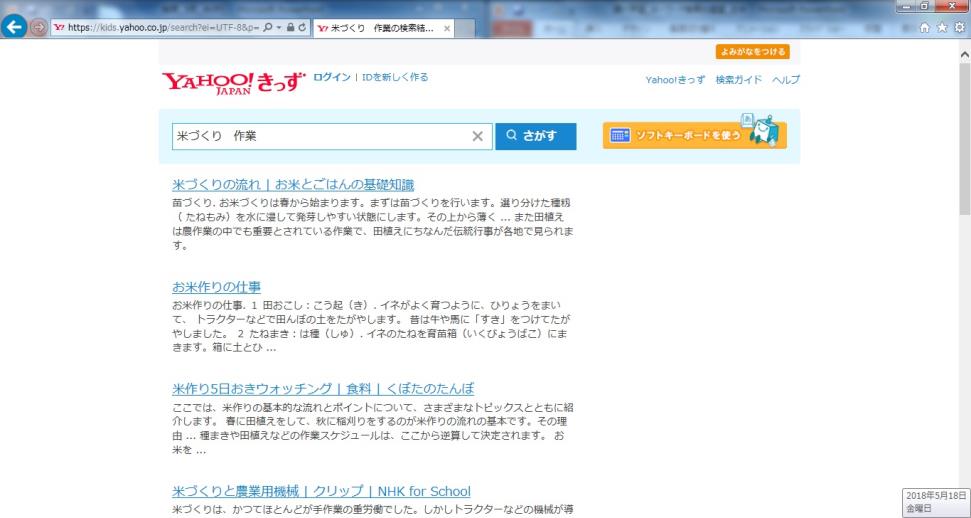 次はこれを
見てみよう！
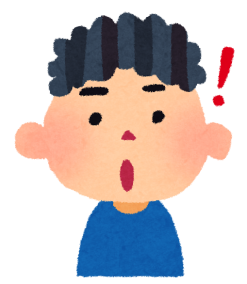 見比べると新しい発見が
あるかも！
最初にもどって、また「けんさく」
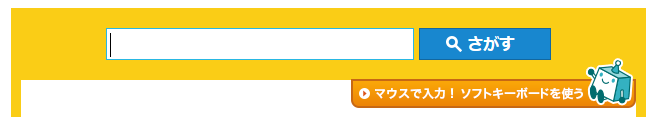 米づくり　品種
「米づくり」+「くうはく」+「品種」
キーワードを
工夫してみよう！
より正かくなじょうほうをさがすには？
国・都道府県・市町村などの公のホームページを参考にする。
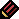 調べたいことが細かく決まっているときは、せん門の会社や団体のホームページを見てみる。
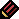 「いつ」書かれた記事なのか、「いつ」集計した統計なのかを確認する。
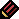 ちょうどいいホームページが出ない時
１．言葉を言いかえる　山口（漢字）→やまぐち（ひらがな）２．新しいキーワードを使おう！
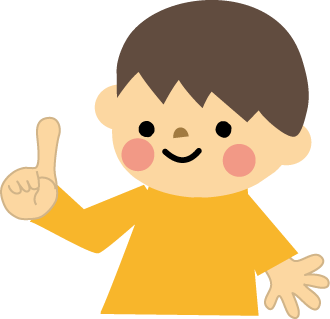 ホームページは
しっかりよく見る！よく読む！
★☆★おまけ★☆★
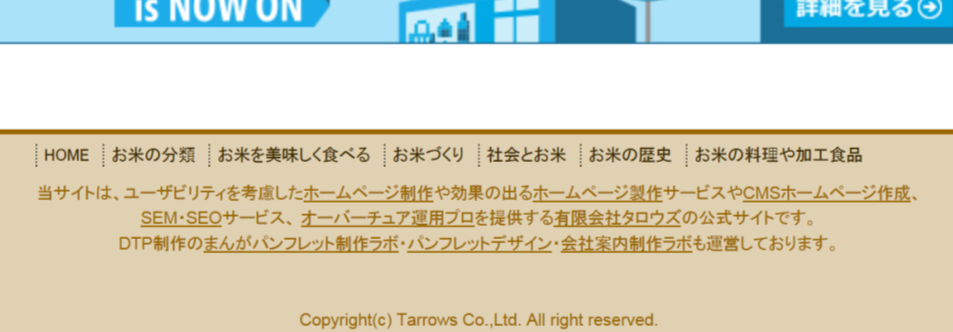 情報の発信元を知りたい時は、ホームページの
下の方を確認してみましょう。
ぜ～んぶ大事なことみたい…
ぜ～んぶ丸写しして書いちゃっていいかしら？
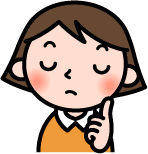 気持ち良く提出できるかな？…
ぼくが書いたものを丸写しじゃないか！
わたしが調べたんだよ！
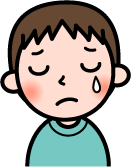 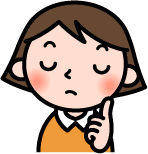 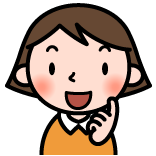 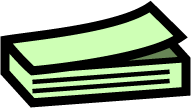 まずは、要点をメモしよう！
・消しゴムを使わない！
・どうやってたどり着いたかをメモする。
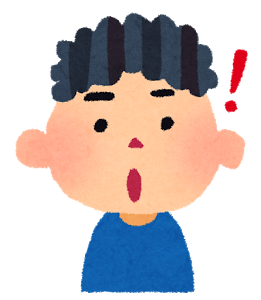 ・「発見」したことをメモに
　とる。
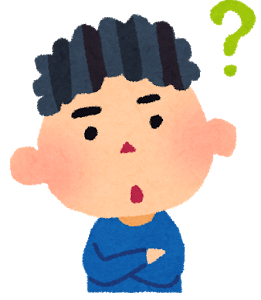 ・「疑問」に思ったことを
　メモにとる。
ポイントはここ！
「メモ」なので、かじょう書きで十分！
調べながら、ぎ問や感想も書いておくと次に調べる時のヒントになる。
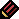 ちょさく権に気を付ける！
書いた（描いた）人・作った人の権利を守る。
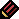 「書名」「ちょ者名」「発行元」「出版年」・発信元（ＵＲＬ）や調べた日時、写真をとった人の名前。
他の人が書いた文章を本から書きぬきしたり、図や写真をのせるときは、だれが書いた（調べた）か・どこにのっていたかを記入する。
例：○月○日インターネットより引用【ホームページの名前】　【本・作者名】参照
[Speaker Notes: ※参考にした「書名」「著者名」「発行元」「出版年」を書く。見学や調査ちょうさをした施設名を書く。インタビューした人の名前、インターネット情報の発信元（ＵＲＬ）や調べた日時、写真を撮とった人の名前を記入する。
他の人が書いた文章を本から書きぬきしたり、図や写真をのせるときは、だれが書いた（調べた）か・どこにのっていたかを記入する。]
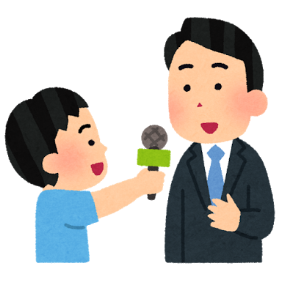 パソコンで
調べたこと
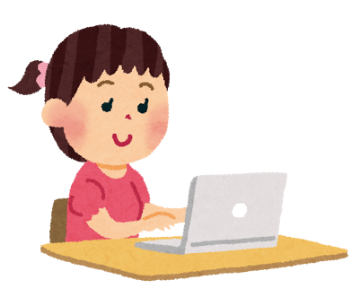 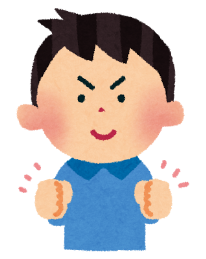 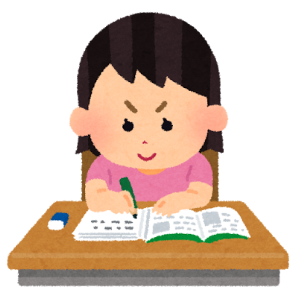 大人の人に
聞いたこと
図書室で
調べたこと
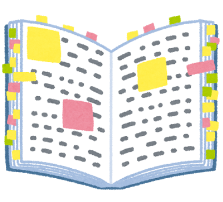 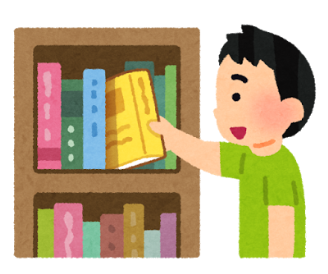 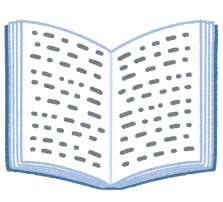 発見やぎ問に思ったことに
ついての資料
★何をみんなに一番伝えたいのか考えましょう。
★調べて発見したこと、学んだことをまとめます。
※調べた結果をならべるだけではありません。
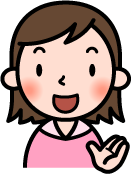 その時大事なのは、


わかるように書くことです。
・し料に書いてあったことなのか
・自分の考えたことなのか